Role Play
Should English be the first language for the Bongou people?

 You will participate in a discussion among the Bongou people.
The aim is to decide which should be the first language for the people:  Bongou  or English.
Objectives
We will
  think critically about the problem of dying languages 
  take part in a discussion
  practise making a responsible decision on social problems
Characters  to act:
 
Chief of the Bongou 
A Hotel owner
Bongou Poet
A  Bongou Cape Town University graduate 
A Bongou mother 
A western linguist 
A fifteen-year old Bongou
Talk Structure
My name is…
 I work for…
 I’m…
State your name and position.


Express your general attitude to the problem.


Give at least two arguments (thinks of your ethic minority’s
	future, culture, education, prosperity, identity, strong or weak points of your language and culture, etc.)

4.   Conclude your talk by stressing the strongest argument.
Generally, I think…
  On the whole, I believe…
  I don’t thing…
  It’s wrong to think that…
First… Second… (Third…)
Firstly… Secondly… (Thirdly…)
First of all… Then… (Also…)
Finally,…
In conclusion, I’d like to… 
To sum up, I’d like to stress that…
Net Slang
RL – real life
lol – laugh out loud 
bbl – be back later
N2m – not too much
BTW – by the way
SYS – see you soon
IMHO – in my humble
opinion
LY – love you
4u – for you
wuzup – what’s up?
GF – girlfriend
F2F – face to face
ASAP – as soon as possible







cu – see you
tia – thanks in advance
ty – thank you
l8er- later
* net potato – someone who spends a great deal of time surfing the net
 * newbie – a new user of the Internet
* puter – computer
:-) – Smile
:-( - Crying, disappointed
:-O - Shocked
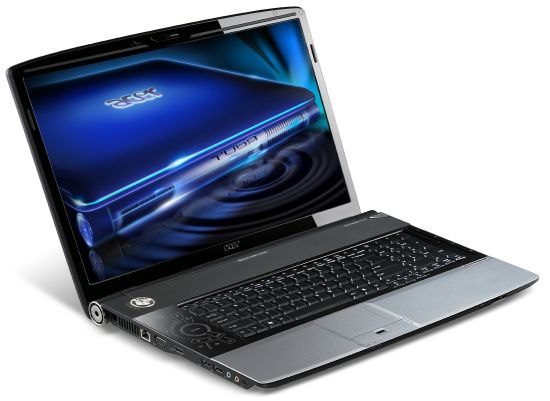 Student’s Self-Evaluation Card